Ionic, Covalent and Metallic Bonding
Supplement
Atoms form bonds
Atoms are rarely found on their own in nature (unbonded)
Q: Why do atoms form bonds?
To complete their outer shell, giving them the same, stable configuration as the noble gases.
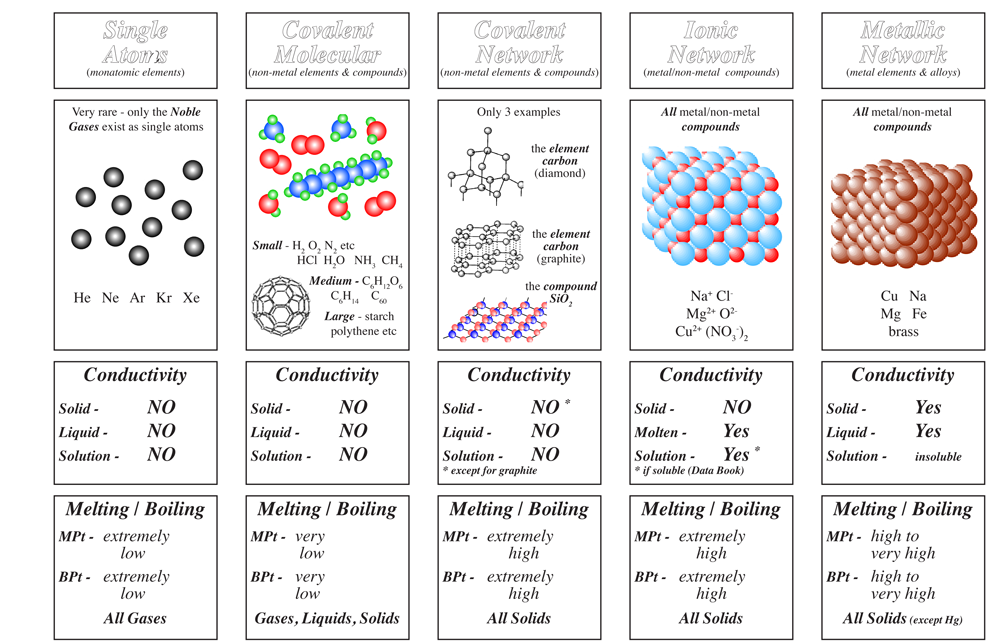 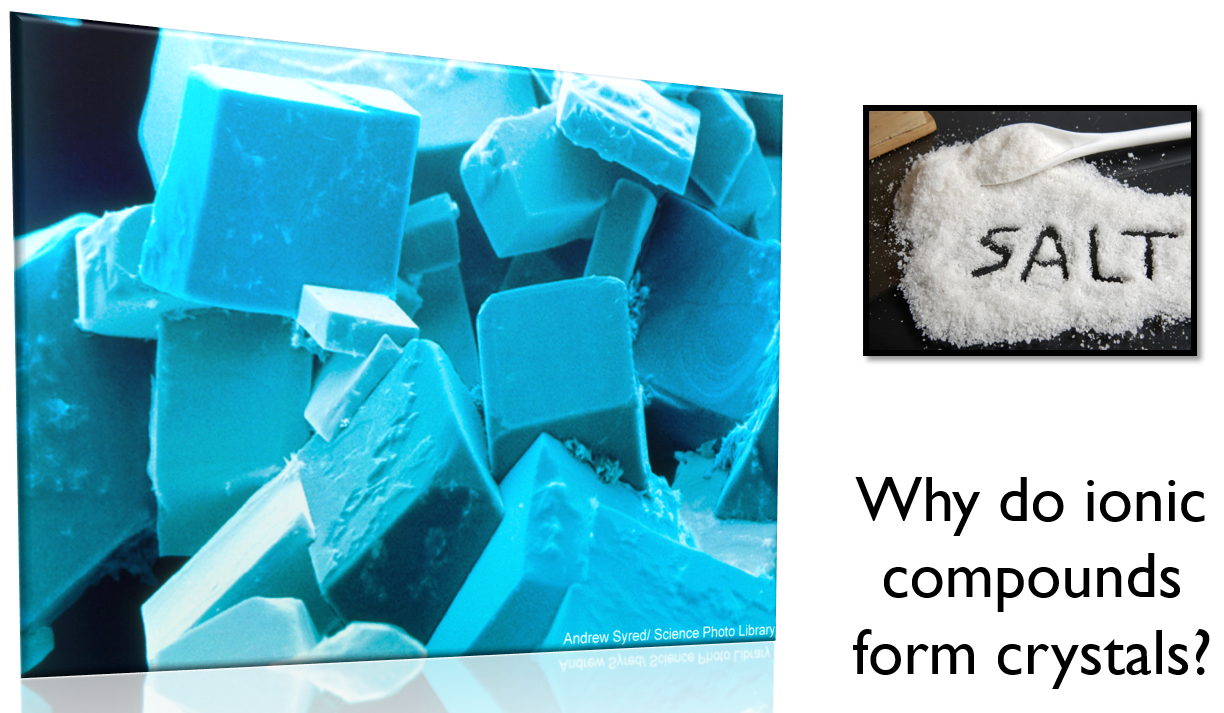 Ions align inregular patterns
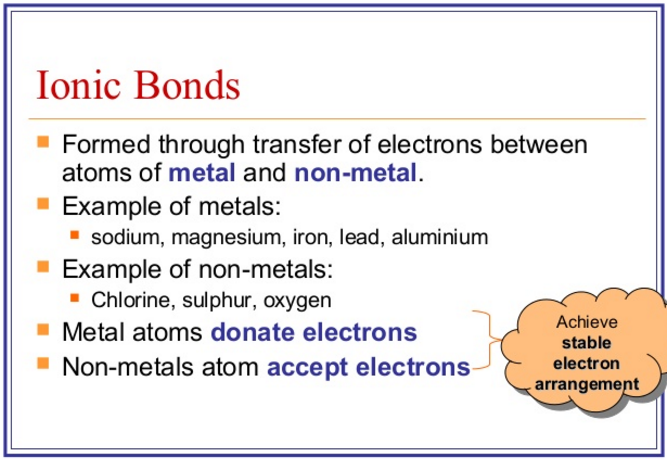 Watch: What are ions?
Pause to draw the ionsin your workbook
Watch: Ionic compounds
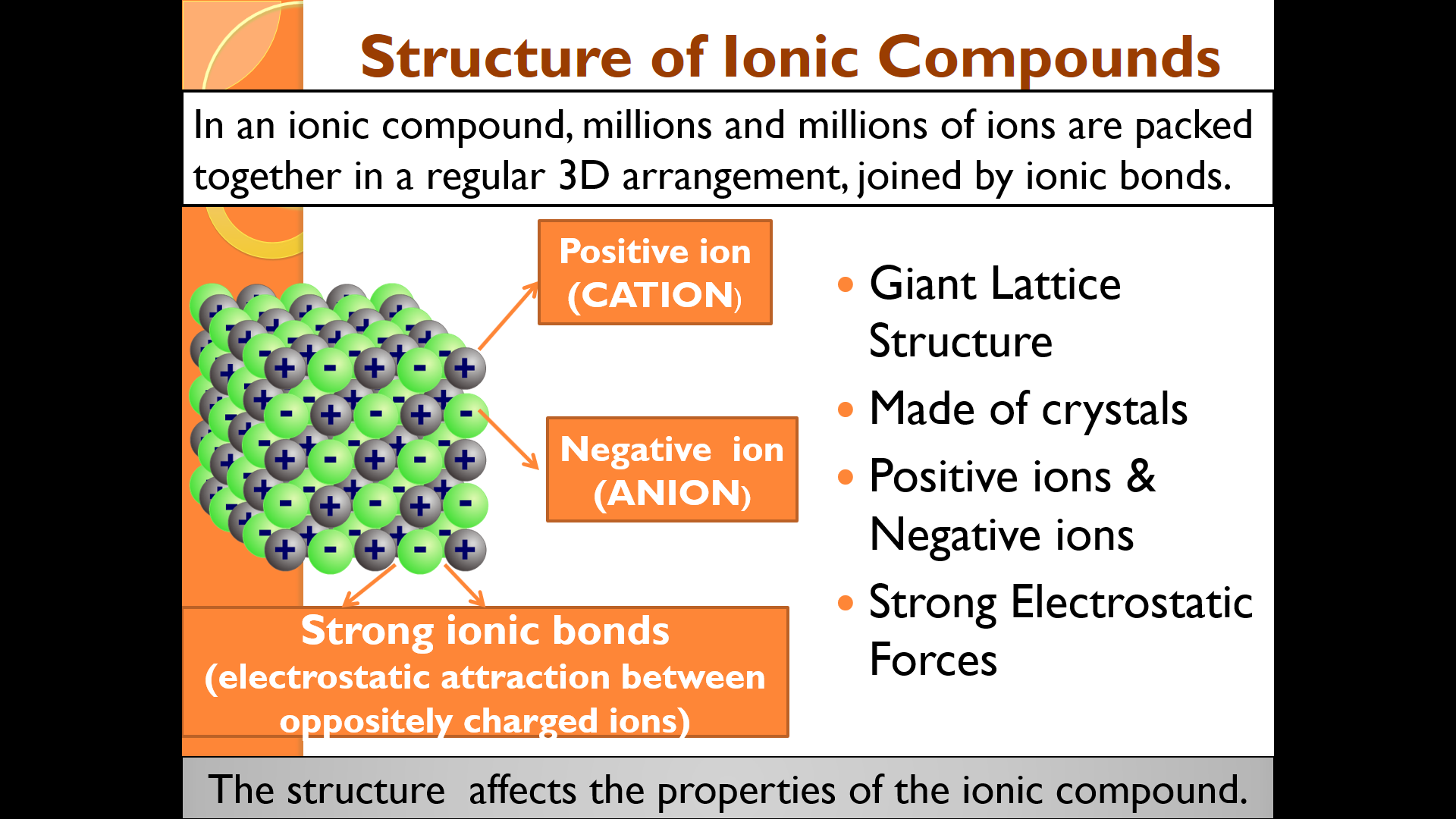 High melting points
A lot of energy is required to break the strong ionic bonds.
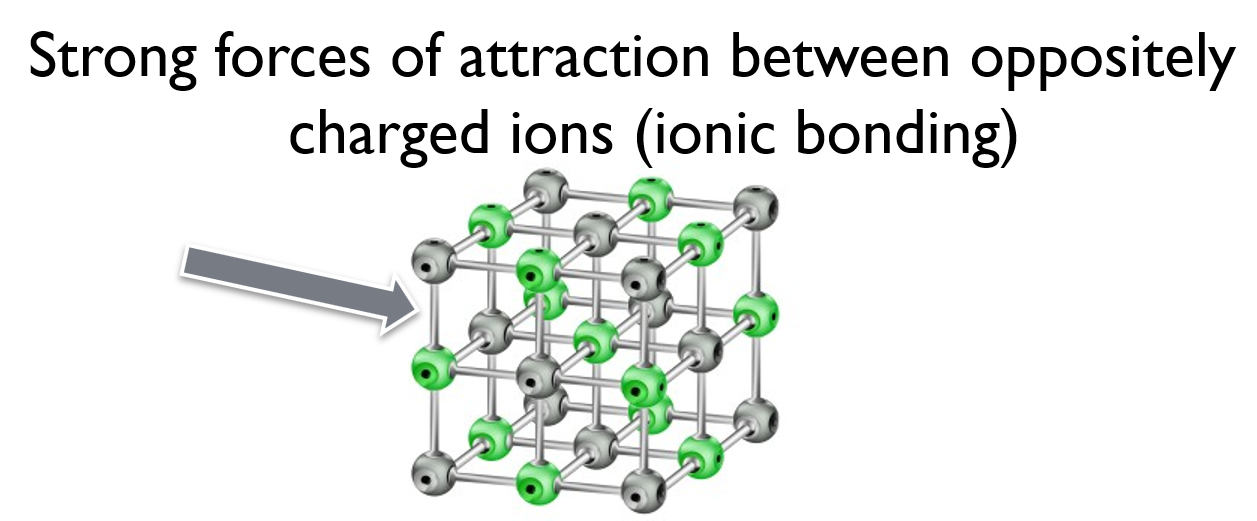 Brittle
When struck, layers shift and ions of the same charge line up and repel, forcing the network crystal structure to break.
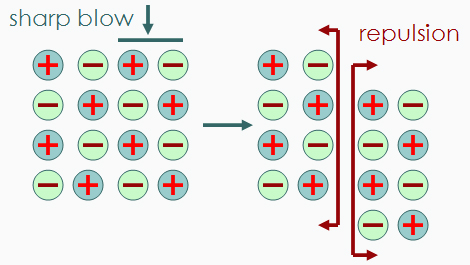 Most are soluble in water
Water has a positive and negative end,so ions are attracted and dissolve.
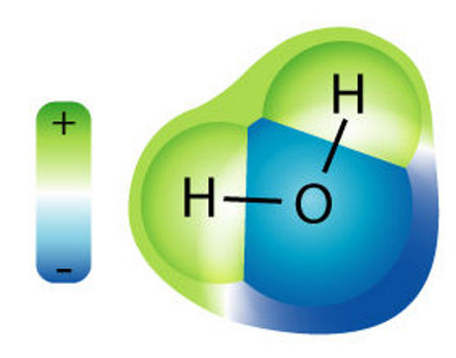 Conductivity
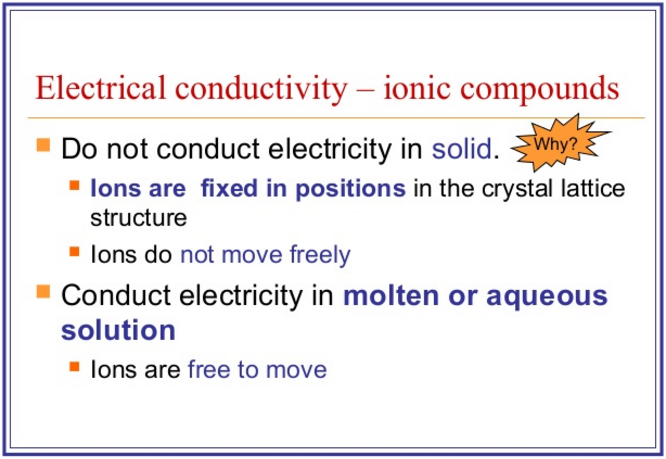 Summary
Conductivity
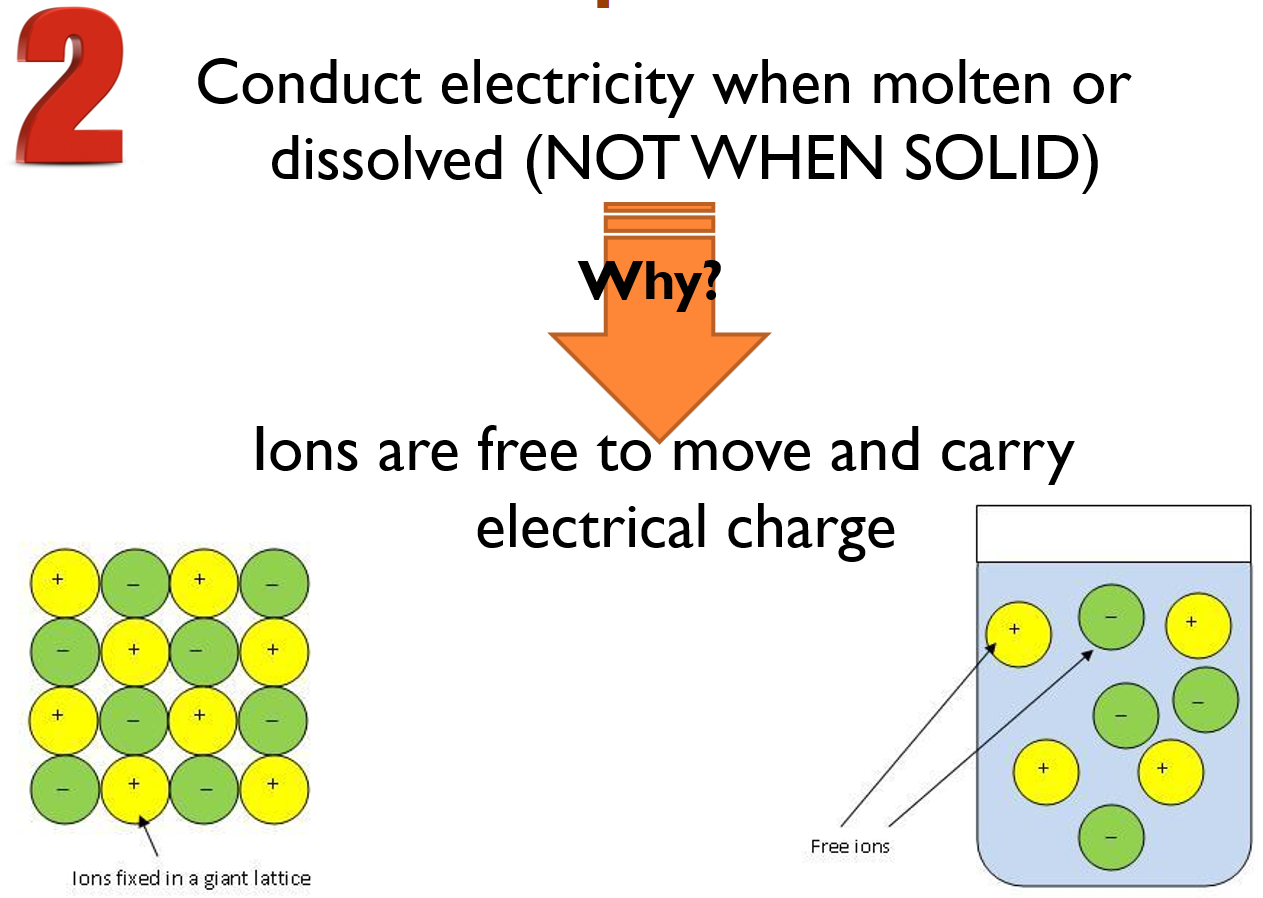 To conduct, theremust be freecharge carriers,electrons or ions.
In both liquidsand solutions,ions are free tocarry charge.
Review
Interactive: Ionic Bonding Tutorial 
Worksheet: Ionic bonding – True or False?
Worksheet: Ionic Bonding Review	and Ionic Compounds Properties